Pon “uso consapevole e controllato della rete”
Scalise  Concetta Rosalbina
IC Fagnano Mongrassano
Scuola Media Fagnano Centro
Esperto:  Prof. Gennaro Sinimarco
Tutor: Maestra Vincenza Carpinelli.
Come parlare della sicurezza su Internet con i bambini ai tempi del Coronavirus
Durante la pandemia, genitori ed educatori affrontano un carico economico potenzialmente aumentato, oltre alla difficoltà di gestire smart working e didattica a distanza. In questo contesto, può essere quasi impossibile aiutare e monitorare i bambini, incluse le attività online. È difficile e stressante mandare avanti la famiglia durante questo periodo disorientante, incluso il dover garantire la sicurezza dei bambini su Internet. Detto questo, è importante mantenere un dialogo aperto con i bambini sulla sicurezza online:
Siate realisti: mostrate loro che sapete che useranno Internet per fare ricerche per la scuola e per socializzare con gli amici.
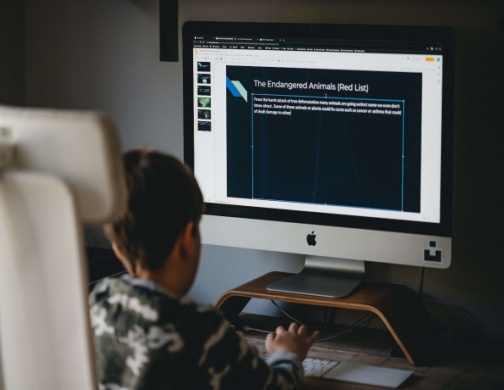 Siate realisti: mostrate loro che sapete che useranno Internet per fare ricerche per la scuola e per socializzare con gli amici
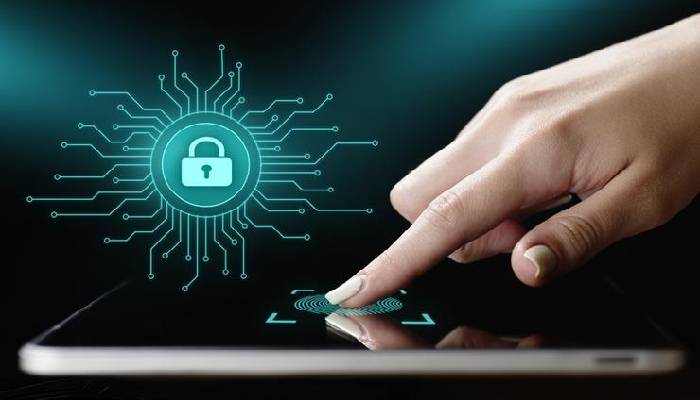 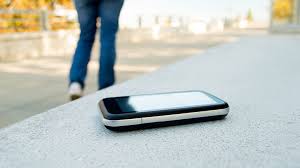 Le cronache degli ultimi mesi purtroppo ci hanno raccontato di molti casi di spionaggio informatico perpetrato a danno di decine di migliaia di utenti. In molti casi, i cracker (gli hacker “cattivi”, che utilizzano le proprie abilità e competenze informatiche per spiare e/o danneggiare gli altri) spiano le loro vittime “intrufolandosi” nell’oggetto che portano con sé praticamente ovunque: lo smartphone. Per questa ragione, ti sei chiesto come non farsi spiare il cellulare e, facendo una ricerca online, sei capitato sul mio blog.
Tieni sempre aggiornato il sistema operativo. Non appena ricevi la notifica che è disponibile una nuova versione del sistema operativo dovresti scaricarla e installarla immediatamente. Sono molti gli hacker che traggono vantaggio dalle vulnerabilità presenti sulle versioni non aggiornate dei sistemi operativi. Gli aggiornamenti che vengono rilasciati regolarmente dai vari sviluppatori servono proprio a correggere errori o bug il che rende automaticamente più sicuro il dispositivo.[1]
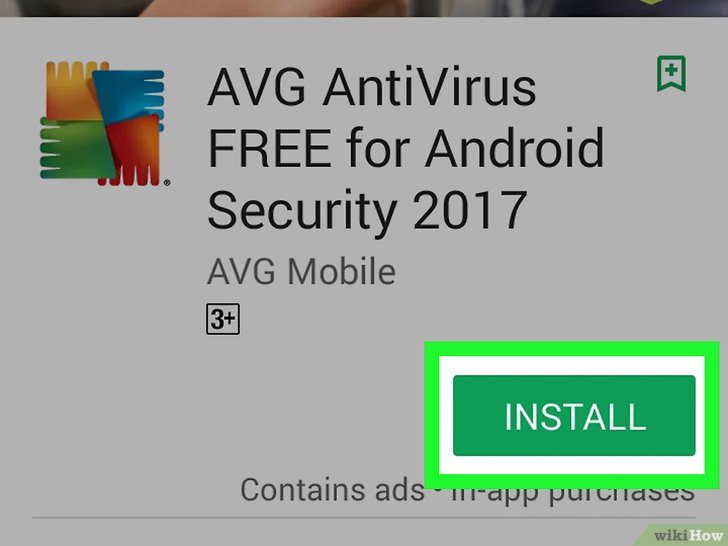 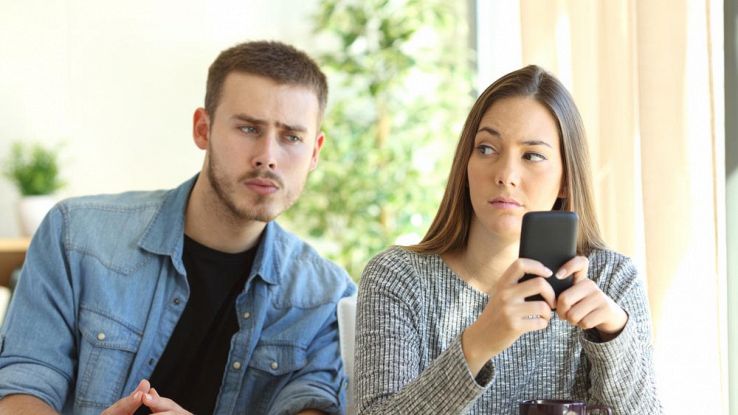 Come proteggere lo smartphone dagli spioni
Se il nostro smartphone viene hackerato difficilmente riusciremo a capirlo. Le applicazioni-spia sono molto brave a mimetizzarsi all’interno della memoria dello smartphone e agiscono nell’ombra. Ma se abbiamo il timore di essere spiati si può proteggere il proprio smartphone usando tre semplici trucchi:
Installare l’ultima versione del sistema operativo. Aggiornare lo smartphone all’ultima versione del sistema operativo mobile assicura la massima